Medical Aid In Dying Act(MAID)
Legal Now in New Jersey
Objectives
Participants will understand the new law that permits medical aid in dying in New Jersey
Participants will be able to hear the ethical principals surrounding this topic
The specific areas of capacity and palliative care will be highlighted
The approach to this new law at our institution will be outlined
Panel
John McGeehan, MD – Internist, Chair of the Ethics Committee of CUH, Medical Ethicist
Salina Wydo, MD – Trauma Surgeon, CUH; Member of the Committee to address the MAID law at CUH
Kelly Gilrain, PHD - Clinical Health Psychologist and Director of Behavioral Medicine at Cooper
Samuel Hardy, MD – Palliative Care Specialist, CUH
Background
Assisted Suicide has been legalized in other countries since 2002
Oregon first passed the act in 1994 – it took until 2006 to be implemented due to court challenges
Physician-assisted death or "aid in dying" is legal in nine jurisdictions: California, Colorado, District of Columbia, Hawaii, Montana, Maine (starting January 1, 2020), New Jersey, Oregon, Vermont, and Washington. 
These laws (excluding Montana since there is no law) expressly state that, "actions taken in accordance with [the Act] shall not, for any purpose, constitute suicide, assisted suicide, mercy killing or homicide, under the law". This distinguishes the legal act of “medical aid in dying” from the act of suicide.
The New Jersey legislation is now in effect
Medical Aid In Dying Act
Definitions
Must:
Have proof of New Jersey residency
Be capable (attested to by attending and consulted physician)
If physician(s) uncertain, referral mandated to a mental health provider
Be terminally ill (attested to by attending and consulted physician)
Patient must be fully informed
Recommend referral to Palliative Care
Must be able to self administer (but someone must be present and not in public)
Can rescind request at any time
Everything documented
Timing
Patient must request orally twice to attending physician at least 15 days apart
Patient must submit a written request within these 15 days
No prescription can be written until at least 15 days have elapsed
At least 48 hours must elapse between written request and prescription
All forms must be completed
Other
Both the attending physician and consultant must have examined the patient and reviewed the records
Recommend that the patient notify next of kin
Contact pharmacist directly and deliver written prescription
The patient or their surrogate must personally pick up the prescription
Reports sent to the Department of Health
Life Insurance
Death Certificate
Medical Ethics
Autonomy
Demands capacity, information. It is not absolute.
Slippery Slope
Real. A reason for caution but not for inaction
Beneficence
Less simple than imagined. Defining “good”.
Nonmalfecence
A delicate balance in medicine
Must weigh the following
Terminology
“The role of the physician”
Suicide vs Euthanasia vs Terminal Sedation
Who the new law excludes
The role of one’s religious or moral conviction
Geographic differences in care
Cost
Those left behind
Psychology Guidelines for evaluations in Physician Assisted Death
Goal of Psychological Evaluation 
Obtain history of desire to control end of life 
Assess judgment about request
Understand support and circumstances around situation
Med records & Collateral interviews
Cognitive Assessments (MOCA, PHQ9, GAD-2, GDS)
Capacity – Understand, Appreciate, Reasoning and Enduring Choice
Observations
Regardless of decision: Overall Beneficial and therapeutic to discuss end of life and goals,
What if there are Psychological Issues
Most with life altering medical illness face challenges with mood changes, distress, grief, regret, loss, anticipatory anxiety and depression 
Cancer - 40% have worry, panic attacks, depression, and PTSD
Chronic medical issues (DM, rheum arthritis) 6x more likely to have depression. 
Pain pts, transplant and respiratory dx have lifetime challenges with anxiety and depression.

Review DSM-5 criteria; determine if psychological symptoms are out of proportion to medical symptoms
Existence of Psychological challenges doesn’t preclude use of the MAID law; ONLY if it impairs judgment to make an informed decision
DATA
Reactions by Docs Involved and Alternatives to DWD
Cooper’s Involvement
Strictly voluntary on the part of the physician
Many physicians and groups remain divided on the issue and choice to participate/not-participate will be highly individual
Cooper’s policy is still in development
Committee convened by CMO Joseph Montella and President of Medical Staff Steven Ross
Will need to be approved by the Bioethics Committee and Medical Staff prior to implementation
Helpful Resources
Full text of act, required forms, direction/guidance

Death With Dignity - https://www.deathwithdignity.org/states/new-jersey/
NJ Dept. of Health - https://nj.gov/health/advancedirective/maid/
NJ Hospital Association - http://www.njha.com/resources/toolkits/the-nj-aid-in-dying-for-the-terminally-ill-implementation-toolkit/ 
Compassion and Choices: Doc2Doc - http://www.njha.com/media/562403/Doc2Doc.pdf
1-800-247-7421
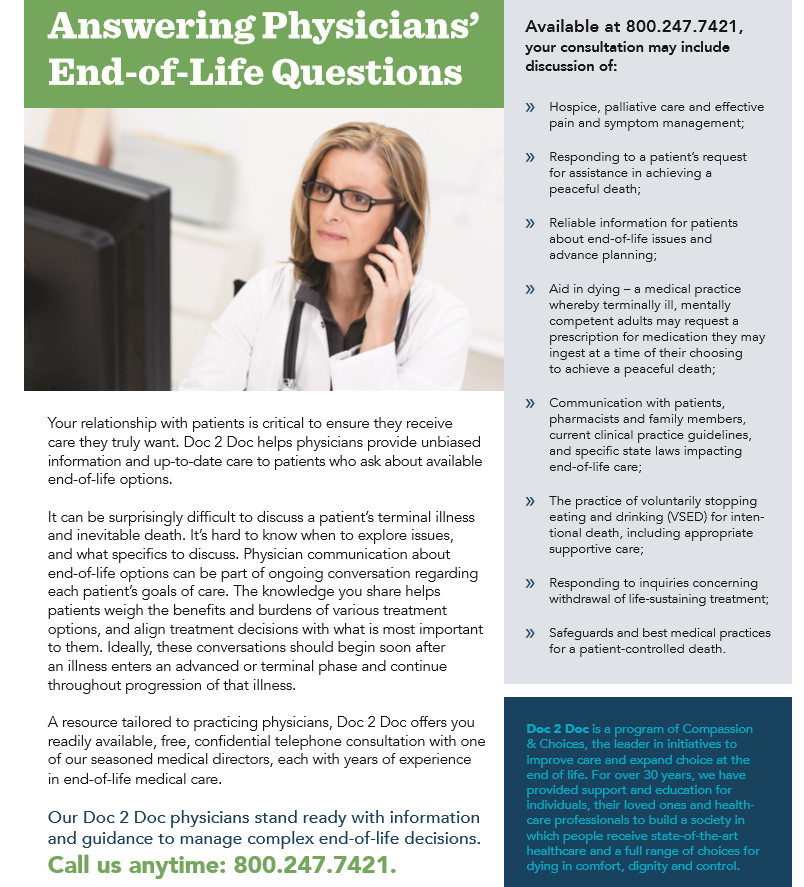 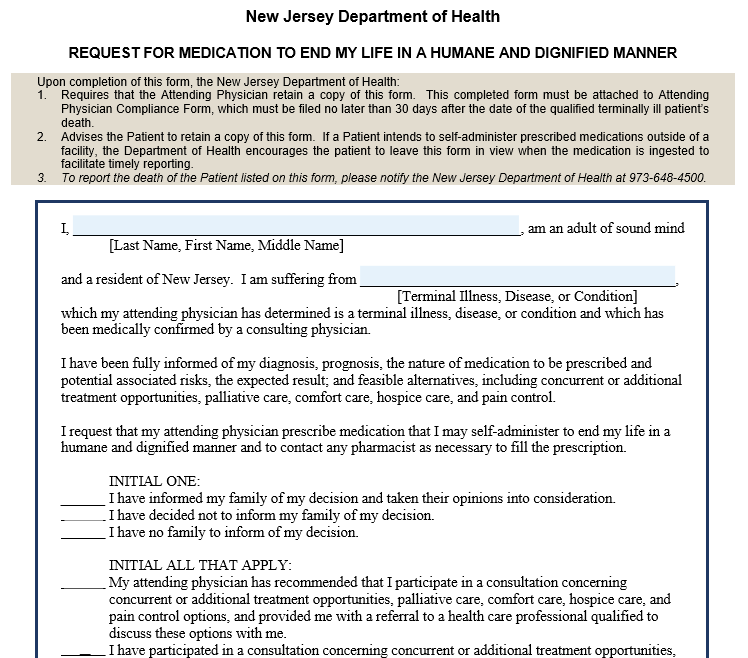 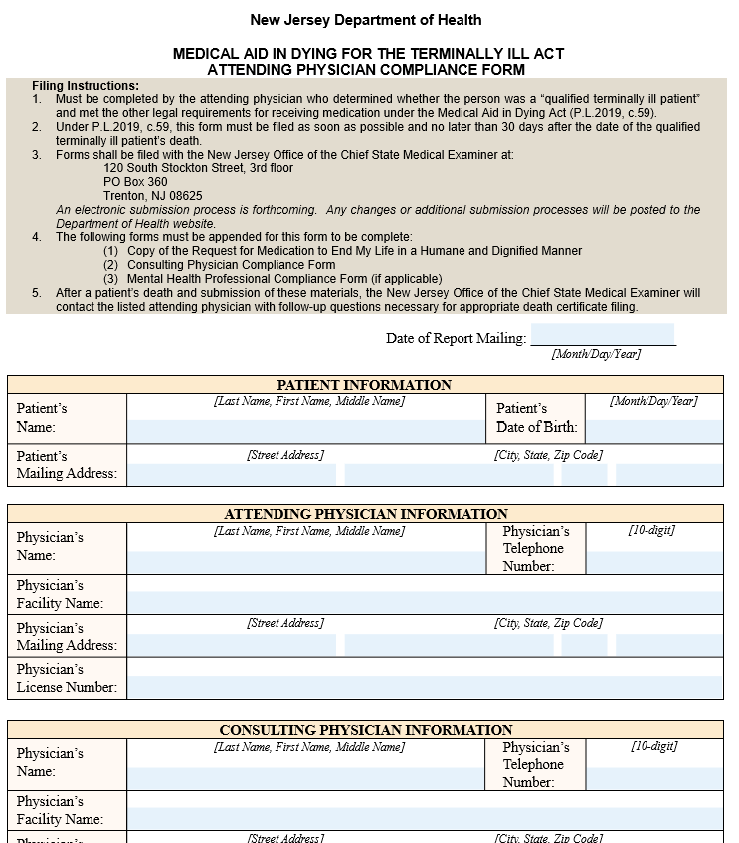 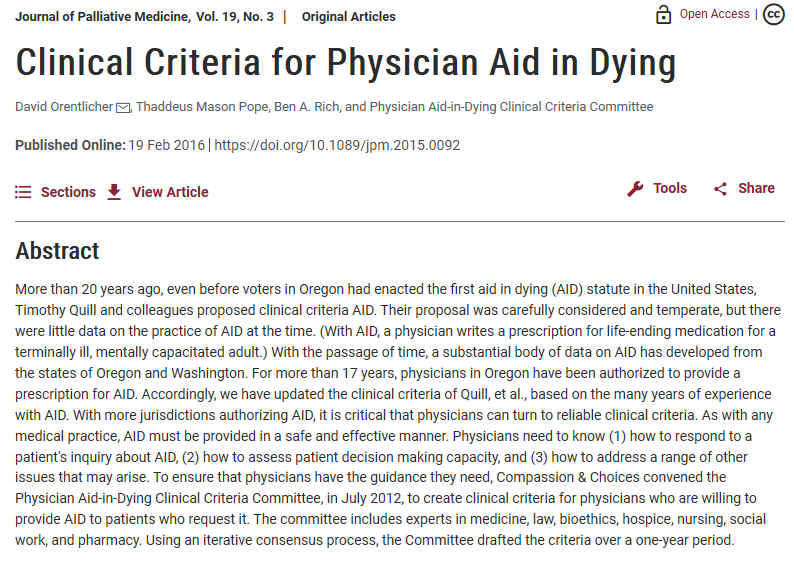